ACOLLIDES SETMANA 22-26 DE GENER
Tu ets una peça clau per a la pau
DILLUNS
PENSEM EN LA PARAULA PAU:
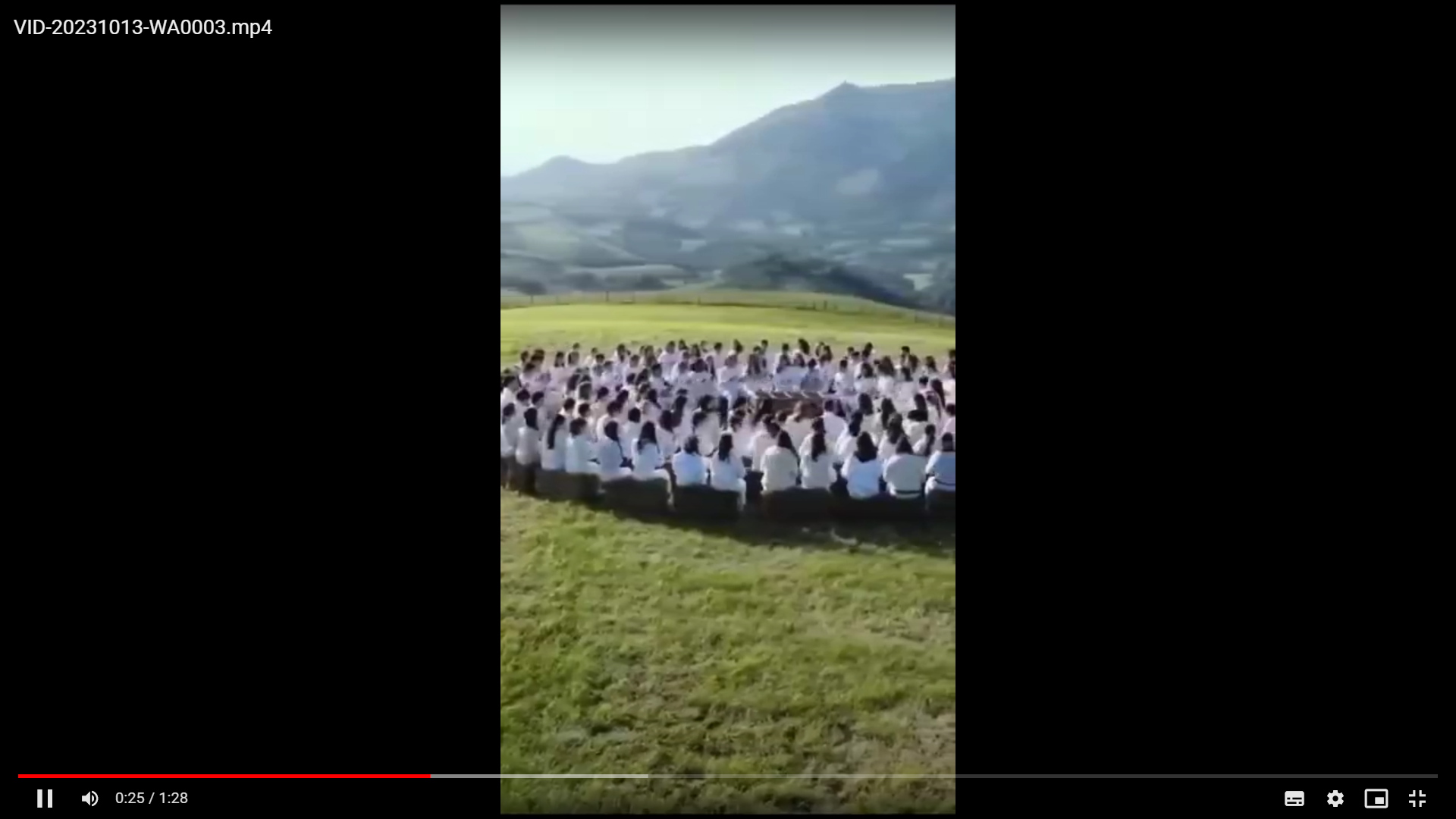 Escoltant i veient aquestes imatges, del vídeo, quines paraules et venen al cap que estan relacionades amb la PAU?
Parleu-ne entre tots i fem un llistat aquí:
…
…
…
https://drive.google.com/file/d/1Kppi4jD44x4BJtRZu8wCXvRKgEz7LXtL/view?usp=sharing
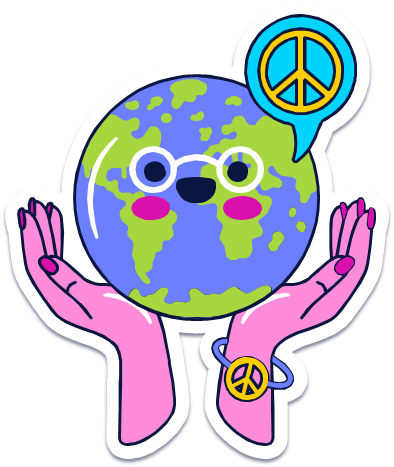 DIMARTS
OBJECTES PER A LA PAU!
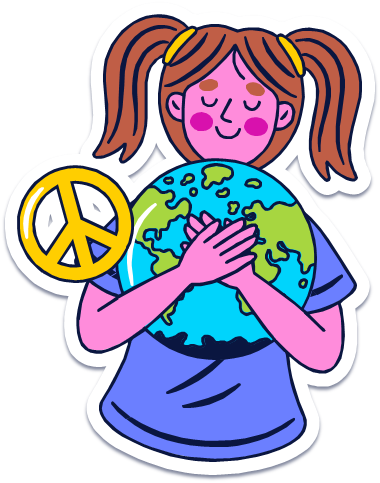 Si la pau fos un objecte del nostre entorn, quin objecte seria?
De tots els objectes que us surtin entre tots escolliu-ne un que creieu que és el més significatiu i expliqueu el perquè.
Caldrà que un secretari/a ho escrigui en un full i ho doni al tutor/a per entregar-ho a un mestre de pastoral. Ho compartirem el dia de la pau.
DIMECRES
FRASES QUE ENS PARLEN DE PAU
Quina t’agrada més?   Per què?
PAU=PERDÓ
1
3
2
4
Com més creix una persona, més perdona. Catalina la Gran
PAU=CANVI
Aquest món no canviarà tret que estiguem disposats a canviar nosaltres mateixos. Rigoberta Menchú
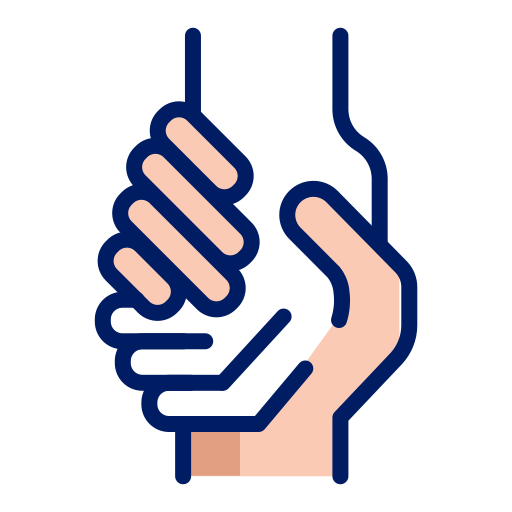 PAU= ACCIÓ
No n’hi ha prou de parlar de pau. Un hi ha de creure. I no n’hi ha prou amb creure-hi. Cal treballar per aconseguir-la. Eleanor Roosevelt .
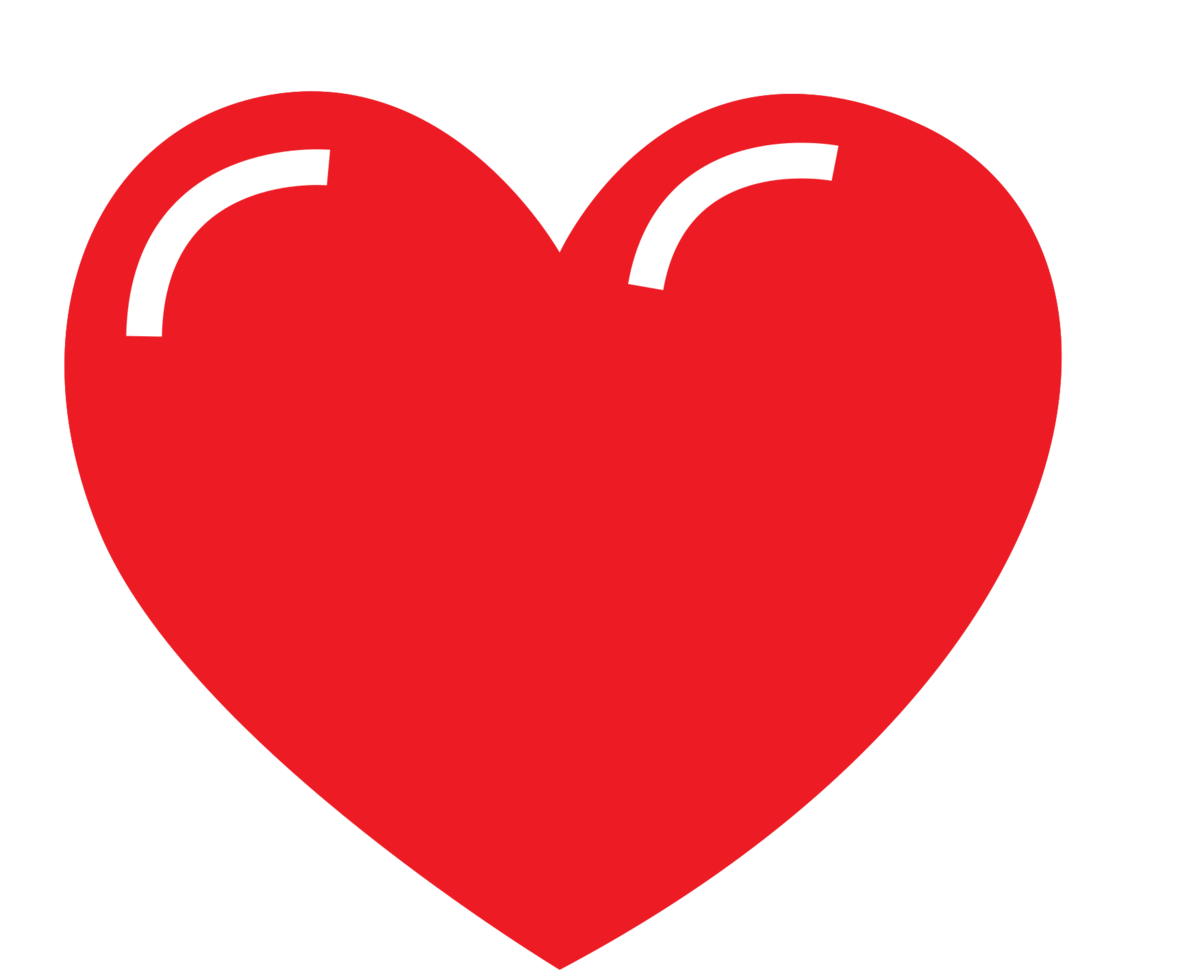 EXPERT
La furia no puede solucionar ningún problema. Grace Kelly
DIJOUS
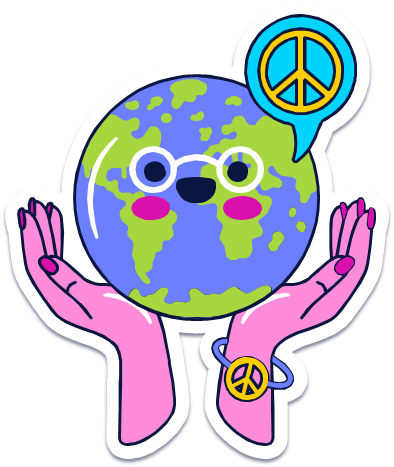 Poema de la PAU
Si tots els noticiarisesdevinguessin cançons,si els exèrcits canviessin els míssils per violins,els tancs d’atac per trombons,i els fusells i les mines per fagots.
Si les instruccions fossin partituresi el general amb batuta un director.
Si els aeroplans bombardegessin poemarisi pinzells, pintures, fulls blancs i bombons.
Si les batalles fossin gestes medievalsi les guerres historietesdel passat.
Si la pau generés albadescarregades de futursi hores d’art.
Si els condicionals esdevinguessin un dia veritats.
(Isabel Barriel)
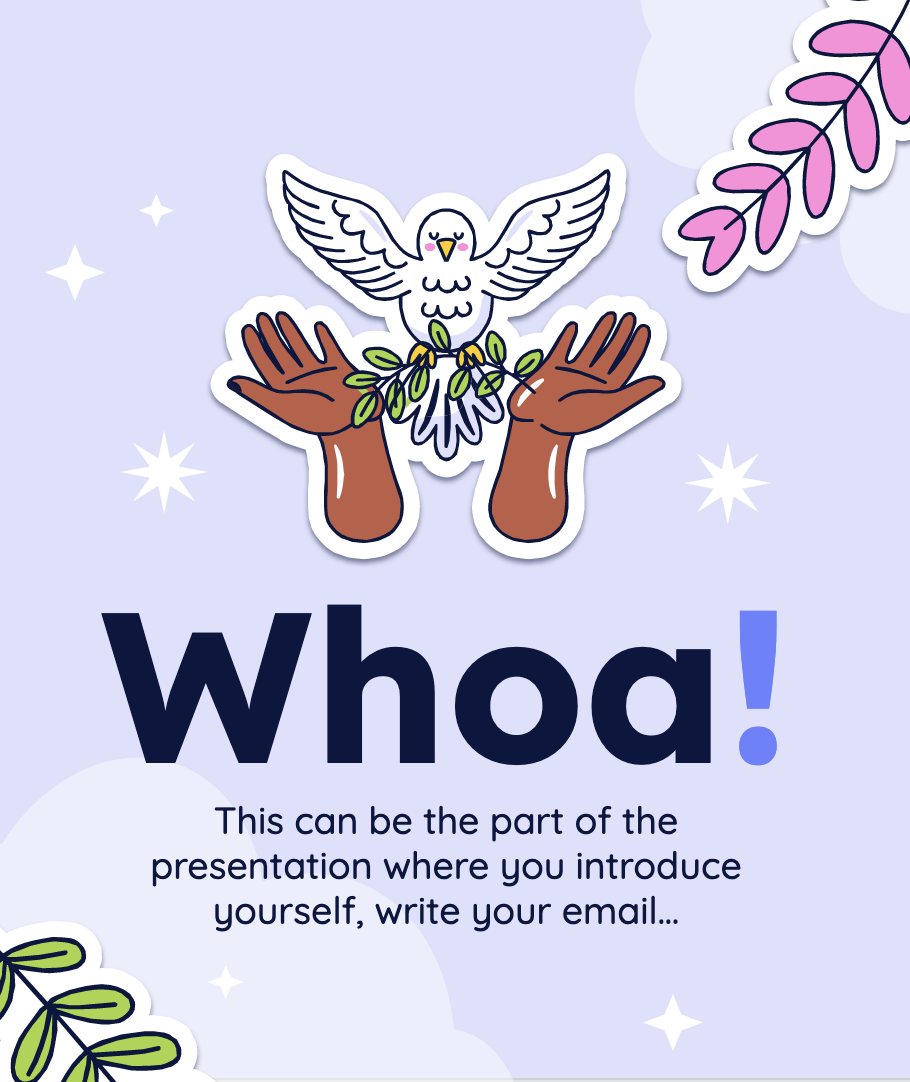 Llegim el poema mentre escoltem la música. Desitgem la pau!
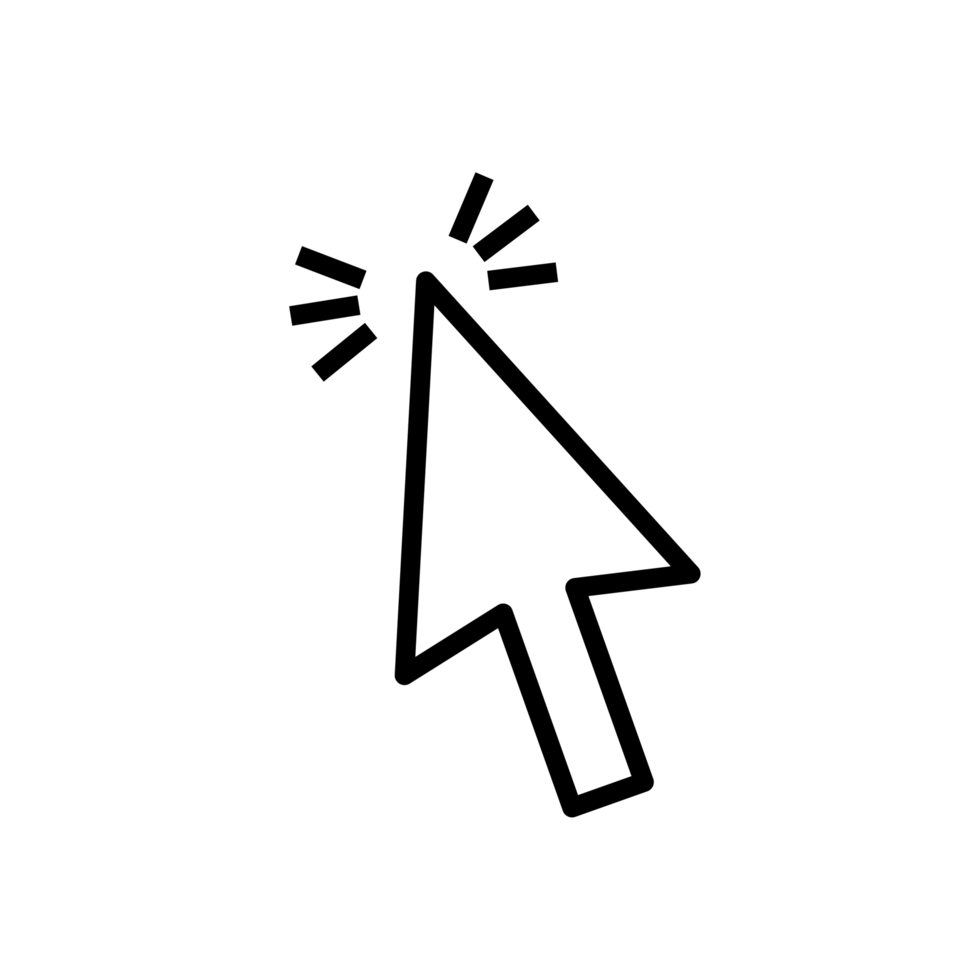 https://www.youtube.com/watch?v=g2S-VLHcQfE
DIVENDRES
CANTEM :IMAGINE
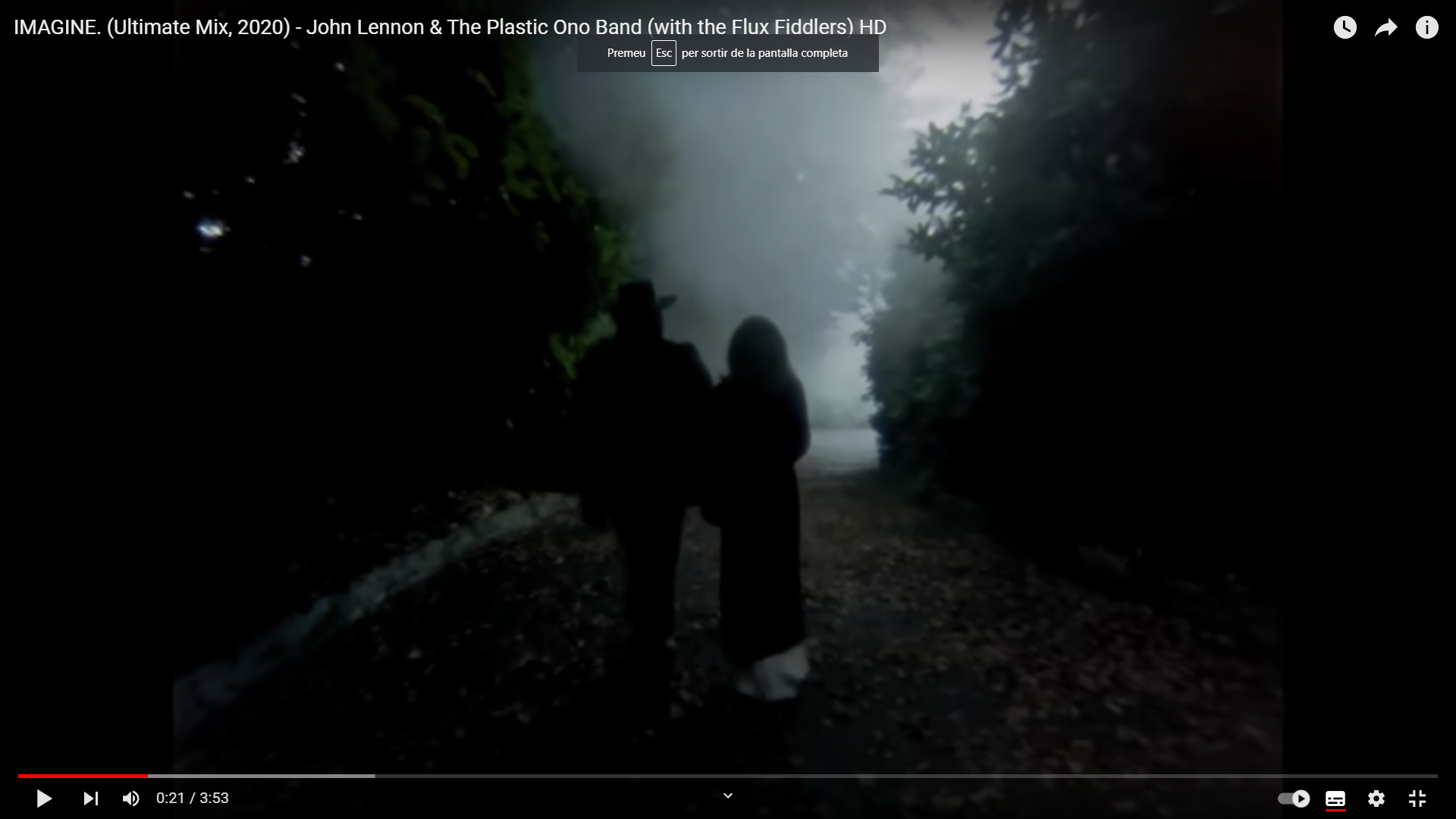 “Imagine 
all the people 
living 
life in peace”
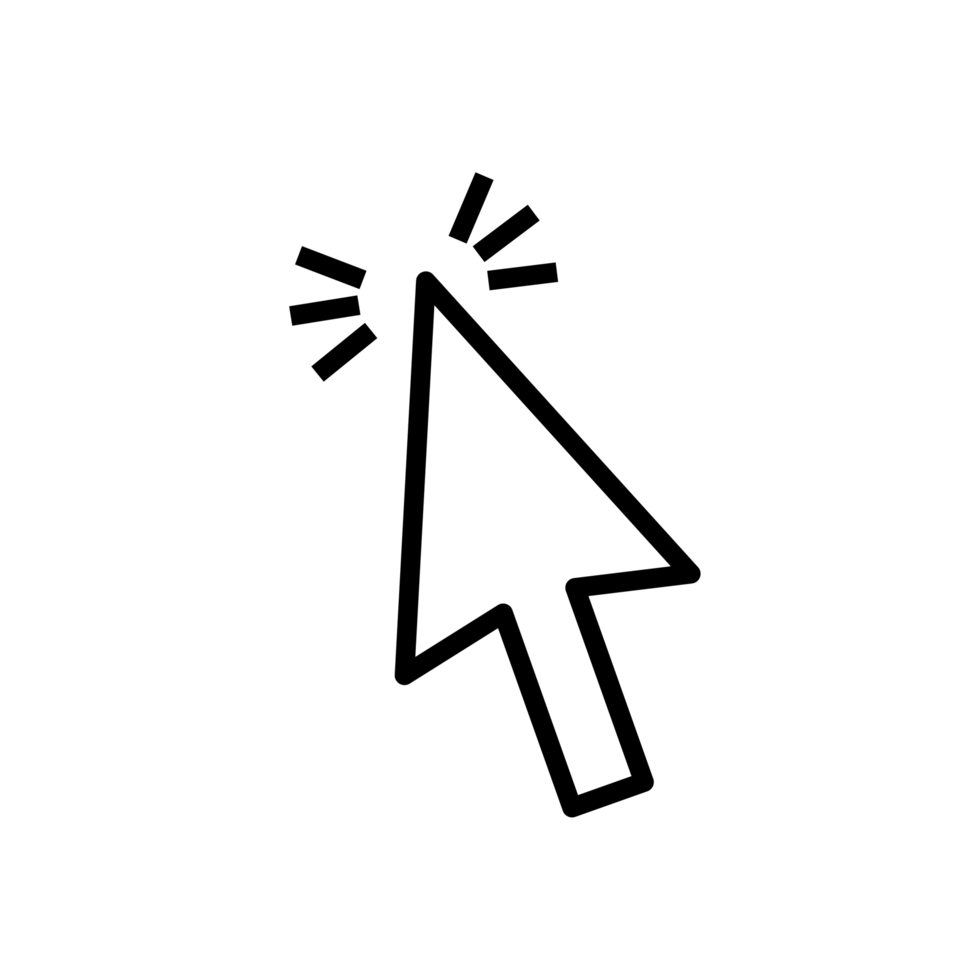 https://www.youtube.com/watch?v=YkgkThdzX-8